Practical Christian Living
Wholehearted Devotion to Jesus
1
July 2023
Embry Hills 2023 – The Book of James
Class Outline
LESSON	PASSAGE		SUBJECT				DATE		
 
	1	1:1		Intro and Background			7/23/23 (Sun)
 	2	1:2 – 12		The Testing of Faith			7/26/23 (Wed)
 	3	1:13 – 18		The Source of Temptation			7/30/23 (Sun)
 	4	1:19 – 27		Listening and Doing			8/02/23 (Wed)
 	5	2:1 – 13		Favoritism vs Love				8/06/23 (Sun)
 	6	2:14 – 26		Genuine Faith				8/09/23 (Wed)
 	7	3:1 – 12		Taming the Tongue				8/13/23 (Sun)
 	8	3:13 – 18		Two Kinds of Wisdom			8/16/23 (Wed)
 	9	4:1 – 12		Submit Yourself to God			8/20/23 (Sun)
 	10	4:13 – 17		Arrogance of Wealth			8/23/23 (Wed)
 	11	5:1 – 6		The Danger of Wealth			8/27/23 (Sun)
 	12	5:7 – 12		Patience and Endurance			8/30/23 (Wed)
 	13	5:13 – 20		The Prayer of Faith			9/03/23 (Sun)
July 2023
2
12 TEACHINGS IN JAMES – Wholehearted Devotion to God
Favoritism vs Love 		James 2:1-13		See Matthew 5:46-48
Genuine Faith		James 2:14-26		See Matthew 7:21-27
The Tongue		James 3:1-12		See Luke 6:43-45
True vs False Wisdom	James 3:13-18		See Matthew 5:3-11
A Divided Heart		James 4:1-10		See Matthew 6:24
Condemning Others	James 4:11-12		See Matthew 12:36-37
The Arrogance of Wealth	James 4:13-17		See Matthew 6:28-34
The Danger of Wealth	James 5:1-6		See Matthew 6:19-21
Patience and Endurance	James 5:7-11		See Matthew 24:13
Telling the Truth (Yes=Yes)	James 5:12		See Matthew 5:37
Faith-Filled Prayer		James 5:13-18		See Matthew 21:21-22
Restoring Others		James 5:19-20		See Matthew 18:15
July 2023
Embry Hills 2023 – The Book of James
3
HOW DO I DO THESE THINGS?Chapter 1
Be Perfect			James 1:2-24		Trials Produce Perfection
Wisdom – Ask in Faith	James 1:5-8		How to Deal with Trials
Trust in God			James 1:9-11		What Lasts?
Good & Perfect Gifts	James 1:12-18		Be First Fruits in Jesus
DO God’s Word		James 1:19-27		Speak with Love
							Serve the Poor
							Be Wholly Devoted to God
July 2023
Embry Hills 2023 – The Book of James
4
Outline of James
Chapter 1 - Stand With Confidence

Chapter 2 - Stand With Compassion

Chapter 3 - Speak With Care

Chapter 4 - Submit with Contrition

Chapter 5 - Share With Concern
Embry Hills 2023 – The Book of James
July 2023
5
[Speaker Notes: CHAP 1 - CONFIDENCE
Trials – There are benefits in trials
Temptations – God only gives what is good, Know that
The gospel can “keep your souls saved”
Therefore – you must be doers of the word
CHAP 2 – COMPASSION
Showing favoritism is sinful (poor vs rich)
Saving , true faith should move you to action
CHAP 3 – CARE
We all need to learn to control our tongues
Practice what you preach
CHAP 4 – CONTRITION (REPENTANCE)
Whose will do you seek? You own or God’s
Submit to God, Serve God, Be a Friend of God and not of this world
Draw near to God, Humble yourself to God
CHAP 5 – CONCERN
Share in possessions – wealth will rot
Share in patience – Job
Share in prayer]
HOW DO I DO THESE THINGS?Chapter 1
Trials Produce Perfection 
How to Deal with Trials 
What Lasts: Wealth or Crown?
Be First Fruits in Jesus 
Speak with Love
Serve the Poor
Be Wholly Devoted to God
Be Perfect
Wisdom – Ask in Faith
Trust in God
Good & Perfect Gifts
DO God’s Word
James 1:2-24 
James 1:5-8 
James 1:9-11 
James 1:12-18 
James 1:19-27
July 2023
Embry Hills 2023 – The Book of James
6
James  Introduction
Who Wrote The Epistle Of James?

When Did He Write the Book?

To Whom Did He Write It?

Why Did He Write It?
July 2023
Embry Hills 2023 – The Book of James
7
[Speaker Notes: Author – Who is this James?  There are four (really only three) possible men, named James in the New Testament, who could have written this book.  There are at least 8 people named James in the bible.  James is a derivative of Jacob and sometime the same person can be referred to be a different name (Mk 3:18 – James the son of Alpheaus, and Mk 15:40 – James the Less)

Acts 1:13-14 Lists Four Men Named James
James (son of Zebadee) one of the 12 Apostles
James (son of Alphaeus) one of the 12 Apostles
James (the father of Judas who was one of the 12 Apostles)
James (the Lord’s brother, Mark 6:3) – and his brothers]
Who Wrote This Letter?“James - A Servant”
“doulos” (n) - a Slave (usually born a slave)
Servant implies Wages
Slave implies Compulsion
An instrument in the hands of his master
One who can not say “No” to his master
1 Cor 6:19-20 - Christ bought him
John 14:6 - Christ brought him to God
“deoo” - (n) to bind.  We are Bound to Christ
“doulevoo” (v) - to work hard.  We are expected to work
“doulos” is Neither
July 2023
Embry Hills 2023 – The Book of James
8
[Speaker Notes: A Servant - “doulos” – a slave, but without the negative connotation.  It denotes the one who is deprived of his personal freedom and so becomes fully an instrument in the hands of his master.  He is one who can never say “no” to his master.
“SERVANT” implies wages
“SLAVE” – implies compulsion
“DOULOS” is neither
God and Jesus Christ, James said are both his maters
Christ bought him (1 Cor 6:19-20) – your body is a temple, you were bought with a price
Christ brought him to God (John 14:6 – no other approach to the Father)
“deoo” (noun) – to bind
A Christian should be bound to his master.  
Since we are BOUND to Christ, our conduct matters because it reflects on Him.
We sometimes like to drag Him where ever we want to go, and not follow Him where He lead as real slaves should.
Someone once said “I want God to be my Constitutional King, but I want to be the Prime Minister.”  A Constitutional King has no real authority.
“Doulevoo”  (verb) – to work and to work hard
Being bound to Christ does not mean we are inactive
Only hard working slaves can serve their master acceptably.
“doulos” – indicates one who is born a slave in contrast to “andrapodon” who is made a slave.
The bible speaks of a new birth, the old Vs new, etc…
This is one who gives himself wholly to another’s will, serving to the complete disregard of one’s own selfish interests.  - joyous, and voluntary
Neither the word “slave” or the word “servant” fully capture the idea of the Greek work doulos.
All people are servants due to CREATION, but Christians are servants due to REDEMPTION (1 Cor 6:19-20)
A slave does not have the worries that free men do;
No worrying about clothes, lodging, or food.
This is the masters concern (Matt 6:31-33)
Great men described as servants (doulos) but did so gladly;
Jeremiah (7:25) ; Amos (3:7) ; Isaiah (20:3) ; Abraham, Isaac, Jacob (Deut 9:17) ; Joshua and Caleb (Josh 1:2; Num 14:24) ; Moses (1 Kings 8:53) ; Paul (Phil 1:1) ; Peter (2 Peter 1:1)
Are you a “slave” to your Master?
You are not greater than your Master
You cannot serve two Masters
You must be a good and faithful servant.]
Who Wrote The Letter?
James The Son of Zebedee

James The Son of Alphaeus

James The Father of Judas The Apostle

James The Brother of Our Lord
July 2023
Embry Hills 2023 – The Book of James
9
[Speaker Notes: JAMES THE SON OF ZEBEDEE
Brother of John, Mother was Salome, and his father was Zebedee
One of the earliest chosen disciples (Mark 1:19)
Fisherman called by Christ (Matt 4:17-22)
One of the 12 Apostles (Matt 10:2)
Part of the “Inner Circle” (Matt 17:1)
“Sons of Thunder” (Mark 3:17; Luke 9:51ff) - Impulsiveness
Also called James the “Major” or “Elder”
Killed by Herod in 44 AD (Acts 12:1-2) – could have written the letter.
He was prominent – why else would Herod want to kill him?
JAMES THE SON OF ALPHAEUS (some say Alphaeus and Clopas are the same)
One of the Apostles (Matt 10:3; Acts 1:13)
Very little is known of this “James”
May be “James the Younger” or “James the Just” (Josephus called “James the Just”
Mother: Mary (John 19:25) or Clopas, may have been the wife of Cleophas (Alphaeus)
JAMES (Not Iscariot) THE FATHER OF JUDAS THE APOSTLE
Not Iscariot
Very little is known
Luke 6:16
JAMES THE BROTHER OF OUR LORD]
Date of James
May be one of the earliest NT Books
AD 45 – 49
Josephus says James Was Killed in AD 62
Christians had been “scattered” (Acts 8–35-48 AD
No Mention of issues of Acts 15 (AD 49)
No Specific Mention of Gentile Christians (AD 49)
Economic Inequity Existed (AD 70)
Orphans and Widows – Famine of AD 44
July 2023
Embry Hills 2023– The Book of James
10
Who Wrote This Letter?
James the Brother of Our Lord
Half-Brother of Jesus (Matt 13:55; Mk 6:3-4) 
Did not believe in Jesus at First (John 7:5; 2:12; Mk 6:4)
Disciple after the resurrection (Acts 1:14; 1 Cor 15:7)
Became a Leader in Jerusalem (Acts 12:17)
Peter sent a message to him out of prison (Acts 12:17)
Important role in the council at Jerusalem (Acts 15)
Paul brought him a greeting (Acts 21:18)
Called a “Pillar” of the church at Jerusalem (Gal 2:9)
Died in AD 62 – Beaten with clubs, or Thrown off Temple
Other Passages: Matt 13:15; 12:46; Mk 6:2; Gal 1:19; Acts 12:17; 15:13; 21:18 (elder), 1 Cor 15:5-7
July 2023
Embry Hills 2023 – The Book of James
11
[Speaker Notes: James the Son of Zebedee was killed in AD 44
Earliest date of the book is AD 45
James the Son of Alpheus is not given any prominence in early church
James the father of Judas is very obscure
James the Brother of Our Lord is very Prominent
In Gal 2:9 he is called a “pillar”
Well known enough that he could just call himself James
Similarity between the letter “James” wrote to Gentiles in Acts 15
Alludes to the teaching of Jesus 35 times
James was known to be a man of Prayer (is letter emphasizes prayer)
Gal 1:19 – does call him an apostle
This means “one sent”
Same use as with Barnabas, Andronicus, and Junas (Acts 14:14; Romans 16:7)
The Apostles who wrote letters identified themselves as such
  ASV says “I saw none of the apostles, I saw only James the Lords brother”
  Led the important council of Jerusalem (Acts 15:13)
  This James stayed in Jerusalem – the 12 Apostles were to “go into all the world”
  Jude identifies himself as “a brother of James” Jude 1:1
  Quotes Jesus in James 5:12; Matt 5:34-37
  Alludes to Jesus teaching some 35 times (or once every three verses)
  The epistle of James is very similar to the letter the “James” the Lords brother drafted in Acts 15:23-29 during the council in Jerusalem.
  ie “greetings” found only in James 1:1 and Acts 15:23 , 23:26]
Why is This Important?
People’s Hearts Can Change

God’s Power Changes Hearts

Past Mistakes Don’t Prevent Future Service

Having a “Faith Based” Relationship with Jesus Matters
July 2023
Embry Hills 2023 – The Book of James
12
Authenticity of James
One Of The Most Challenged Books In NT

Luther calls it an “epistle of straw”

Luther found Paul and James in conflict

Others feel the author has a low view of Christianity (Only mentions Jesus Twice).  I count up to 35 references to Christ or His teaching

Still caught up in the “Law of Works” 
What is Legalism?  Law Keeping or Law Depending
July 2023
Embry Hills 2023 – The Book of James
13
[Speaker Notes: No book is challenged as much as James for Authenticity
People cast doubt on what they don’t like (John 3:20-21)
The early church was very familiar with James’ epistle
Clement of Rome refers to James in his works (Ad 96)
The Shepherd of Hermas (Ad 97-140) has many quotations from James
Contained in many of the Uncial manuscripts (4 of them)
Also is contained it over 200 cursive manuscripts
Polycarp (AD 155) was a disciple of John
The teaching of James is harmonious with the teachings of Christ.]
Authenticity of James
James Quotes Jesus
Joy in the midst of Trials (James 1:2 & Mat 5:10-12)
Asking for good gifts (James 1:5 & Matt 7:7f)
Teaching against anger (James 1:20 & Matt 5:22)
Hearers and Doers (James 1:22 & Matt 7:21-24)
Keeping the whole Law (James 2:10 & Matt 5:9)
Blessings of Mercy (James 2:13 & Matt 5:7)
How to be Friends of God (James 4:4 & Matt 6:24)
Humility (James 4:10 & Matt 5:5)
Judging Others (James 4:11-12 & Matt 7:1-5)
Riches and Moths (James 5:2 & Matt 6:19)
Against Oaths (James 5:12 & Matt 5:33-37)
July 2023
Embry Hills 2023 – The Book of James
14
[Speaker Notes: Harmonious with the Teaching of Jesus

James refers to Christ and His teaching some 35 times (or once every 3 verses)]
July 2023
Embry Hills 2023 – The Book of James
15
Beatitudes in “James”
Poor in Spirit (1:9; 4:10; 3:11; 2:5)
Humble yourself in His presence & He will exalt you (4.10)
They that mourn (4:9)
Be Miserable, Mourn, and Weep (4.9)
Meekness (4:11; 3:2-11; 13)
Show good deeds in gentleness (4.13)
Hunger and Thirst for Righteousness (4:7)
Submit to God (4.7)
Merciful (2:13)
Mercy triumphs over judgment (2.13)
Pure in Heart (4:8)
Purify your hearts (4.8)
Peacemakers (3:17-18)
Righteousness is sown in peace by those who make peace
Persecuted (1:2)
Dispersed
Insulted (1:2)
Dispersed
Embry Hills 2023 – The Book of James
July 2023
16
[Speaker Notes: James is also harmonious and has no contradictions with other NT books

We will explore the complaints Luther had against James in Chapter 2

James is called the “Proverbs of the NT”
	It is full of practical wisdom for the Christian

It has 108 total verses

58 Imperative commands (Also called the “Amos” of the NT)
	James does not give advice – he commands!
	It follows a sermon form
	Vivid illustrations]
To Whom Did He Write?James’ Recipients
“The 12 Tribes Scattered Abroad”
James is writing to Believing Jews who have been dispersed
James is writing to Jewish Christians scattered by persecution
James (an elder of the church) could see their conduct as people came and went from Jerusalem

“diaspora” - sowing throughout the world
“Scattering Seed”
July 2023
Embry Hills 2023 – The Book of James
17
[Speaker Notes: Who is James’ writing to”:  12 TRIBES – James is writing to the Jews (fleshly Israel) who have been scattered.  But more than that, he is writing to Jews who became Christians.
Jews would undoubtedly come from all over to visit Jerusalem.  James was an elder of the church there and could see their conduct and how it fell far short of acceptable Christian conduct.
His letter then is an instruction manual to practical , daily life as a faithful Christian and their attitudes.
“12 Tribes” frequently used in OT to refer to the nation of Israel.  Even after the Assyrian captivity.
In the NT, it came to be associated with the Christian church
Christian’s called themselves the “New Israel” (Rom 4:9, 24-26; Phil 3:3; 1 Pet 2:9-10; Gal 6:16; Rev 7:4-10)
Acts 26:7 – 12 tribes referred to Jewish race.
“scattered”  - to those living outside Palestine
“diaspora” – dia – through, and spora = sowing
After the martyrdom of Stephen (Acts 8), Jewish Christians were scattered spreading the gospel where ever they went.
Diaspora – means sowing throughout the world (Acts 8:4)
God allows persecution and hardship in the believers life always to accomplish a higher good.
Because of these hardships (diaspora) the gospel was sown throughout the world.
John 7:35 – Talks about Jews (dispersed) among the Gentiles.  Jews living outside Palestine.
1 Peter 1:1-2 – Christians (disperes), elect, obedience.
James in not writing to all Jews – only believing Jews.  Does not talk about the Deity of Christ, nor does he write to non-believing Gentiles because he does not talk about His death and becoming a Christian.
Therefore we conclude that James is writing to Christians with a Jewish background.]
Why Did He Write This Letter?
No Written Word At This Time
New Converts That Needed First Principles
They Needed Spiritual Maturity
Under Heavy Persecution, Oppression
Not easy to show patience and forbearance
Judaism Influences
Conflicts With Jewish brethren
July 2023
Embry Hills 2023 – The Book of James
18
Persecution Was Promised
Hated by the world (John 15:18)
Persecuted for righteousness (Mat 5:10-12)
Cast Into Prison (Matt 10:21)
Killed for the cause of Christ (John 16:1-3)
Scattered Abroad (John 16:33)
Great Tribulation (John 16:33)
July 2023
Embry Hills 2023 – The Book of James
19
Why Written?Our Faith Will Be Tested
Attitude Toward Trials
Attitude Toward Prayer
Attitude Toward God
Attitude Toward The Word
Attitude Toward Relationships
Attitude Toward The Rich
Tested By Good Works
Tested By Self Control
Tested By Reaction To The World
Tested By Patience
July 2023
Embry Hills 2023 – The Book of James
20
[Speaker Notes: 1.  Jesus no where promised His followers a “Bed of Roses”.  Jesus warned them they would be:
Hated by the world (John 15:18; 17:14; Matt 24:9; 10:22).
Persecuted for righteousness sake (Matt 5:10-12).
Cast into prison (Matt 10:21; 5:25; Rev 10:21)
No family or friends (Matt 10:36-37)
Killed for the cause of Christ (John 16:1-3)
Scattered abroad (John 16:33)
Great tribulation (John 16:33)]
“James” Is Needed Today
Hypocrisy
Listening And Not Doing
Improper Use Of Riches
Respecter Of Persons
Ruling God Out Of Our Plans
Worldliness
Half-Hearted Prayer Life
Inconsistency
Not Helping Others
July 2023
Embry Hills 2023 – The Book of James
21
[Speaker Notes: These sins are still with us today – So James Is Still Needed Today!

E.  James’ epistle is called the “Epistle of Common Sense”
James encourages us to be faithful.
James is full of practical lessons in Christian living.
It is a wonderful demonstration of the fact that the principles of Christ, properly applied, will adequately meet the needs of every generation.
It is needed today just as much as it was 2000 years ago.
All the sins condemned by James are still with us today;

COMMON SENSE
James does not allow us to stay at the accademic or theoretical level
James’s Christianity is not practiced in academics – not in the comfort or your private study with a book tour
God is not impressed with the skeptic (1:6-8)
There is a wisdom that cannot be obtained apart from God
James gets down to the nitty-gritty, get your hands dirty Christianity
James removes all human (politically correct) excuses for evil and why we do bad things
Scholars don’t like to hear that lip professing don’t do much
A faith that works upsets the Calvinist who want their salvation locked in.
This letter was written to those who say the right things, but fail in practice
James does not give them much comfort, but they would gain much profit]
What is “FAITH”?
FAITH (pistis)
Trust, Confidence – in an active sense
2 Tim 1:12 – Paul trusted in the Lord
Heb 11:8-10 – Abraham trusted in the Lord
Heb 11:1 – Evidence of  things not seen
Commitment of One’s Life
John 1:12-13 –To all that Received Him – He Gave The Right to Become Children of God
Obedience
Heb 11:1 – By Faith Abel, Enoch, Noah, Abraham
Heb 3:16-18 – “disobedient” and “unbelief” are equal terms
July 2023
Embry Hills 2023 – The Book of James
22
SAVING FAITH
Faith Obeys the Word
Faith Removes Discrimination
Faith Proves Itself By Works
Faith Controls The Tongue
Faith Produces Wisdom
Faith Produces Humility
Faith Produces Dependence on God
July 2023
Embry Hills 2023 – The Book of James
23
[Speaker Notes: SURVEY OF JAMES
 A.  James develops the theme of the Characteristics of TRUE FAITH.
The purpose of this letter is to challenge his readers (believers) to examine the quality of their daily lives in terms of attitude and actions.

James gives us the Characteristics of Saving Faith.

1.  With reference to our attitude toward these trials and temptation, these are the characteristics of faith;
Faith obeys the Word.
Faith removes discrimination.
Faith proves itself by works.
Faith controls the tongue.
Faith produces humility.
Faith produces dependence on God

2.  If your faith does not have these characteristics, then it is not a saving faith!]
Tests of FAITH – True Religion…
Endures Trials and Temptations (1)
Trials, Troubles, Wisdom, Wealth, Perfection, Evil Desires
Consists of Doing, Not Just Hearing (2)
Displays Wisdom–Not Just Speaking (3)
Be-Friends of God Through Humility (4)
Is Blessed Thru Patience, Prayer, & Love (5)
July 2023
Embry Hills 2023 – The Book of James
24
[Speaker Notes: MAIN POINTS IN OUR STUDY
A.  True Religion Endures Trials And Temptations (1:2-18)
With joy and patience (1:2-4)
With wisdom from God (1:5-8)
With a proper perspective (1:9-11)
With an understanding of temptation (1:12-15)
With an awareness of the Fathers goodness (1:16-18)
B.  True Religion consists of Doing, Not Just Hearing (1:19-2:26)
One should be swift to hear (1:19-20)
One should NOT be hearers only, but doers (1:21-27)
One should NOT show personal favoritism (2:1-13)
One should show their faith by their works (2:14-26)
C.  True Religion displays Wisdom, Not Just Speaking (3:1-18)
The danger of the tongue (3:1-12)
The difference between heavenly and earthly wisdom (3:13-18)
D.  True Religion Befriends God through Humility (4:1-17)
How to be an enemy of God (4;1-6)
How to draw near to God (4:7-17)
E.  True Religion Is Blessed through Patience, Prayer, and Love (5:1-20)
The curse of rich oppressors (5:1-6)
The blessing of patience (5:7-12)
The blessing of prayer (5:13-18)
The blessing of love for the erring (5:19-20).]
Tests of Faith
Greetings (1:1)
Test of a Living Faith (1:2-28)
Faith Tested by Its Response to the Word of God (1:19-27)
Faith Tested by Its Reaction to Favoritism  (2:1-13)
Faith Tested by Its Doing of Good Works (2:14-26)
Faith Tested by Its Production of Self-Control in Speech and Humility (3:1-18)
Faith Tested by Its Reaction to Quarreling, Judgmentalism, Arrogance, Selfishness, and Suffering (4:1- 5:12)
Faith Tested by Its Resort to Prayer
Conclusion (5:19-20)
July 2023
Embry Hills 2023 – The Book of James
25
July 2023
Embry Hills 2023 – The Book of James
26
Tests of Faith
Faith is Tested by its Response to the Word of God.
Faith is Tested by its Reaction to Favoritism
Faith is Tested by Doing Good Works
Faith is Tested Through Self Control in Speech and in Humility.
Faith is Tested by its Reaction to Quarreling, Judgmentalism, Arrogance, Greed, and Suffering
Faith is Tested by its Resort to Prayer
July 2023
Embry Hills 2023 – The Book of James
27
Tests of FaithA Mature Christian…
He Is Patient In Testing
He Practices The Truth
He Has Power Over His Tongue
He Is A Peacemaker Not A Troublemaker
He Is Prayerful In Troubled Times
July 2023
Embry Hills 2023 – The Book of James
28
Major Themes In James
The Truth About Temptations
Pure Religion Vs. Vain Religion
An Active Faith (DOING)
Power Over The Tongue
Faith
July 2023
Embry Hills 2023 – The Book of James
29
Themes
Enduring Trials and Temptations
Traits of Obedience
Favoritism Forbidden
A Working Faith
The Source of Wisdom
The Perils of Riches
Teachers and The Tongue
Christian Relationships
Effective Prayer
July 2023
Embry Hills 2023 – The Book of James
30
Lessons From Chapter OneStand With Confidence
Trials Are Joyous
Perfection, Patience, Purify Faith, Humility, Crown of Life
Know - God only Gives what is Good
The Gospel Can Keep Your Souls Saved
So be quick to listen to it
Be Doers of What You Hear (the word), and not Hearers Only.
July 2023
Embry Hills 2023 – The Book of James
31
Lessons From Chapter TwoStand With Compassion
Showing Favoritism is Sinful
In Doing God’s Word (Will), Our Attitude is Critical
Love Your Neighbor - Royal Law
Show Christ In Your Life
Act As Though You Are About to Be Judged.
Show Mercy to Get Mercy
Faith and Works Are Inseparable (Action)
Paul and James are in Harmony
We Should Be God’s Friend - Sharing  Common Interests.
July 2023
Embry Hills 2023 – The Book of James
32
Lessons From Chapter ThreeSpeak With Care
Those That Teach Have A Stricter Judgment
Your Motives Should Be Pure - Desire to save souls
Need to Learn to Control Tongues (Heart Control)
Why? - The Destructive Power of the Tongue
The Fires we start originate in Hell
We Can Never Fully Control Our Tongues
Must Ask for God’s Help and Set a Constant Watch Over It
Mis-Use of the Tongue is Contradictory and Absurd
Bless God and Curse Men - “Ought not to be so”
Practice What You Preach
Pursue Wisdom From Above
July 2023
Embry Hills 2023 – The Book of James
33
LESSONS FROM CHAP 4:1-6
Conflicts within us and among us come from our own pleasures and desires
What we desire (earthly) will never be obtained.
Do we seek to satisfy God’s will or our own?
To receive we must ask – according to God’s will.
Serve God and Keep His commandments
Be a Friend of God (and not of this world)
God opposes the proud – Grace to the humble
July 2023
Embry Hills 2023 – The Book of James
34
LESSONS FROM CHAP 4:7- 12
The Ten Commandments of James
How Do we Speak Evil?
If there is Evil speaking – There is evil hearing.
You Can Not Know someone’s motives
Who are we to judge others now?
July 2023
Embry Hills 2023 – The Book of James
35
James 4 SummarySubmit with Contrition
What Is The Source Of Contentions?
Our Own Selfish Desires For Pleasure & Power
What Is The Result?
Our Prayers Are Selfish
Our Prayers Are Fruitless
We Become Adulterers (Unfaithful)
We Become an Enemy of God (Friend of World)
July 2023
Embry Hills 2023 – The Book of James
36
James 4 SummarySubmit with Contrition
What Must They DO?
Humble Yourselves - God will Give More Grace
Submit To God 
Resist The Devil
Draw Near to God
Cleanse and Purify Themselves
Mourn
They Were Guilty of Judging / Being Critical
“Who are you to judge?”
They were Guilty of Planning Without God
July 2023
Embry Hills 2023 – The Book of James
37
JAMES CHAP 5 Share with Concern
Share In Possessions (5:1-6)
Consternation from Wealth (5:1)
Corrosion of Wealth (5:2-3)
Condemnation in Wealth (5:4-6)
Share In Patience (5:7-12)
Essence of Patience (5:7-9)
Examples of Patience (5:10-11)
Evidence of Patience (5:12)
Share In Prayer (5:13-20)
Sensitivity to Needs (5:13)
Supplication for Needs (5:14-18)
Significance of Needs (5:19-20)
July 2023
Embry Hills 2023 – The Book of James
38
WHAT WE NEED (ch 5)
COMFORT – God Is The Source Of All Comfort.
Sick? - Pray To God
Cheerful? - Sing Praises To God
CONCERN
Pray and Anoint (Help) He Who Is Suffering
Call For Elders When You Are Suffering
CONFESS
Confess Your Sins To God For Forgiveness
Confess Your Public Sins To Make Them Right
Confess Weaknesses And Ask For Help
CONVERT
Turn Around, Transform
Save a Soul From Death
July 2023
Embry Hills 2023 – The Book of James
39
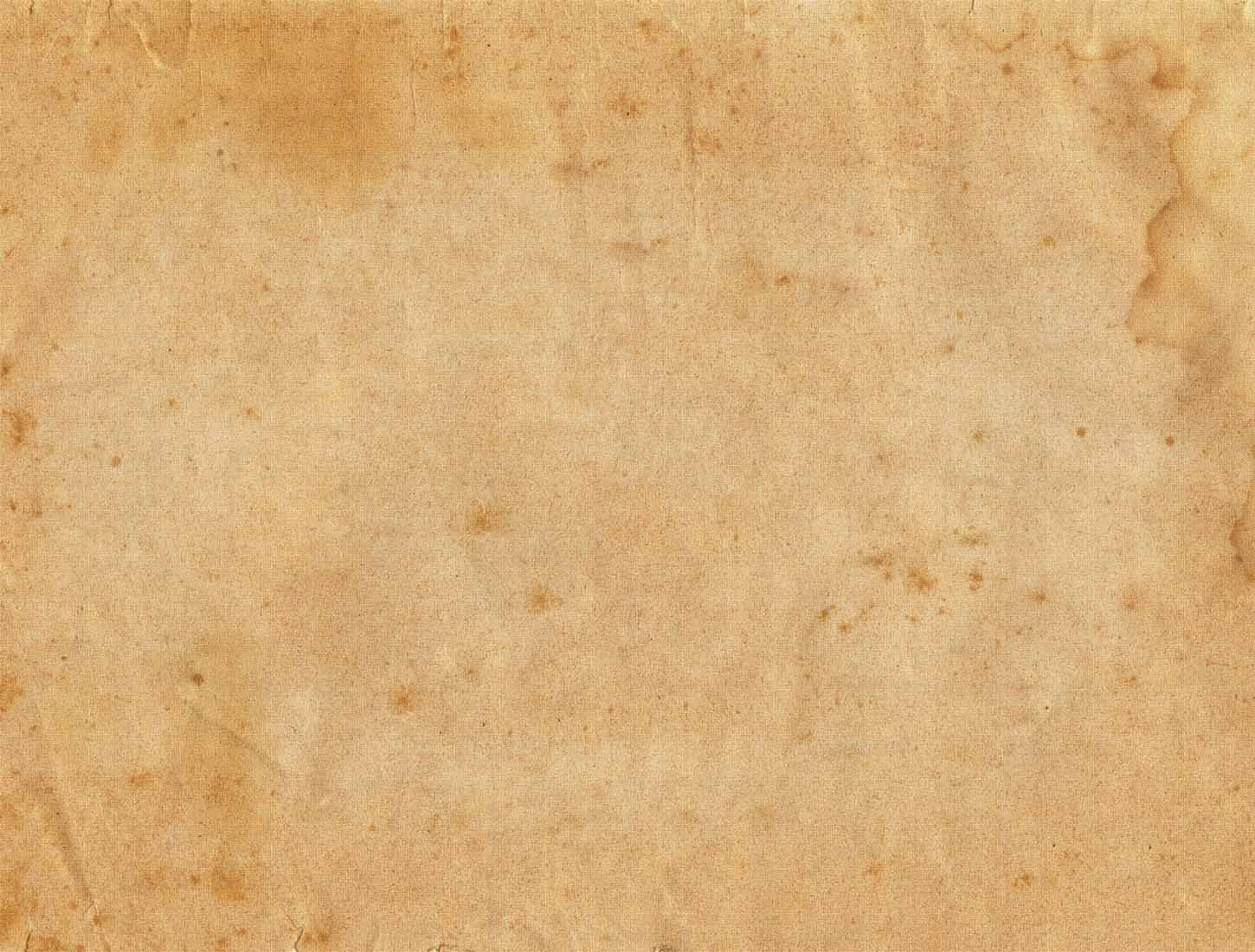 JAMES
July 2023
Embry Hills 2023 – The Book of James
40